تـرنيــمة
يسوع نوري ونجايـا
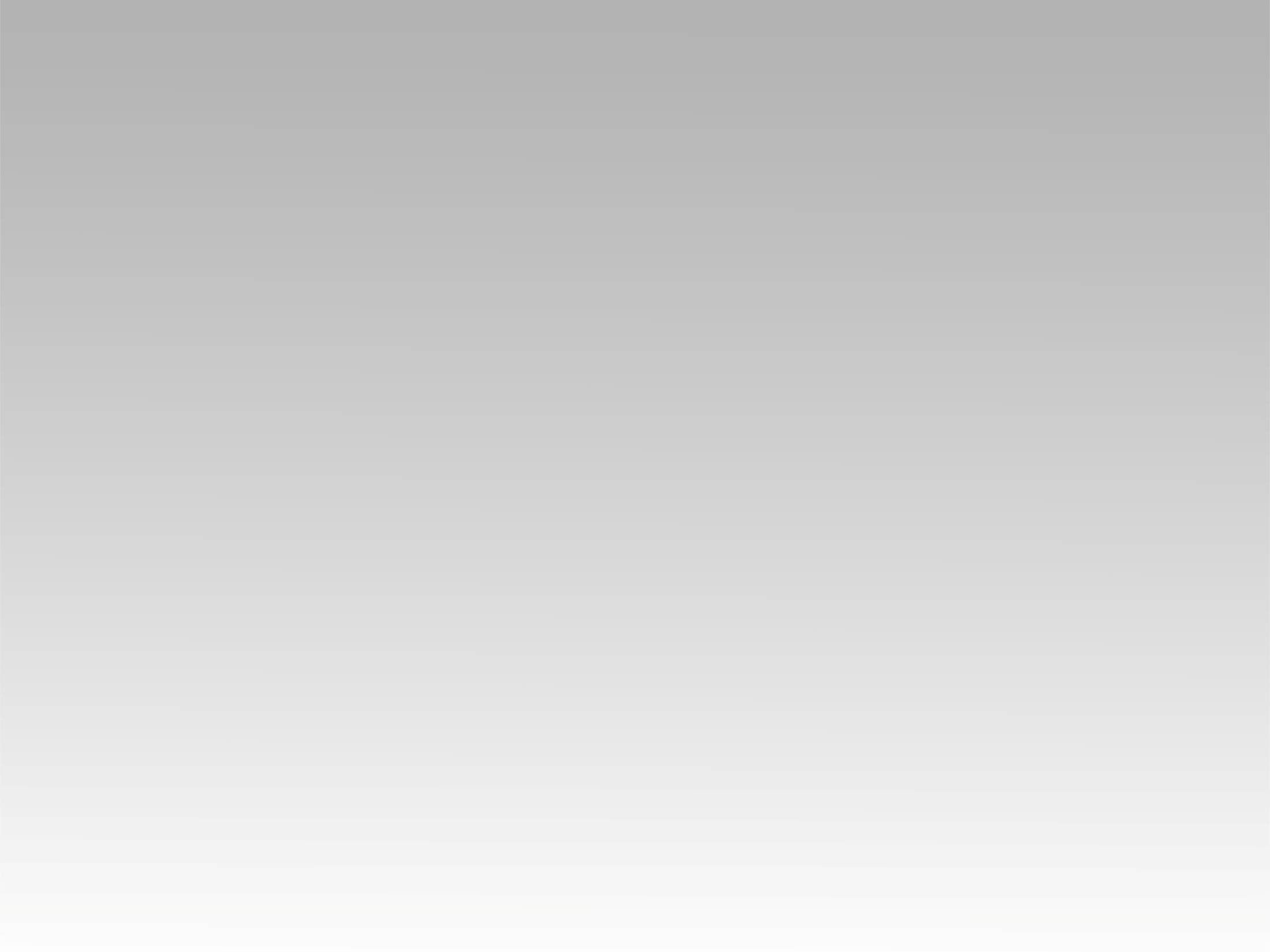 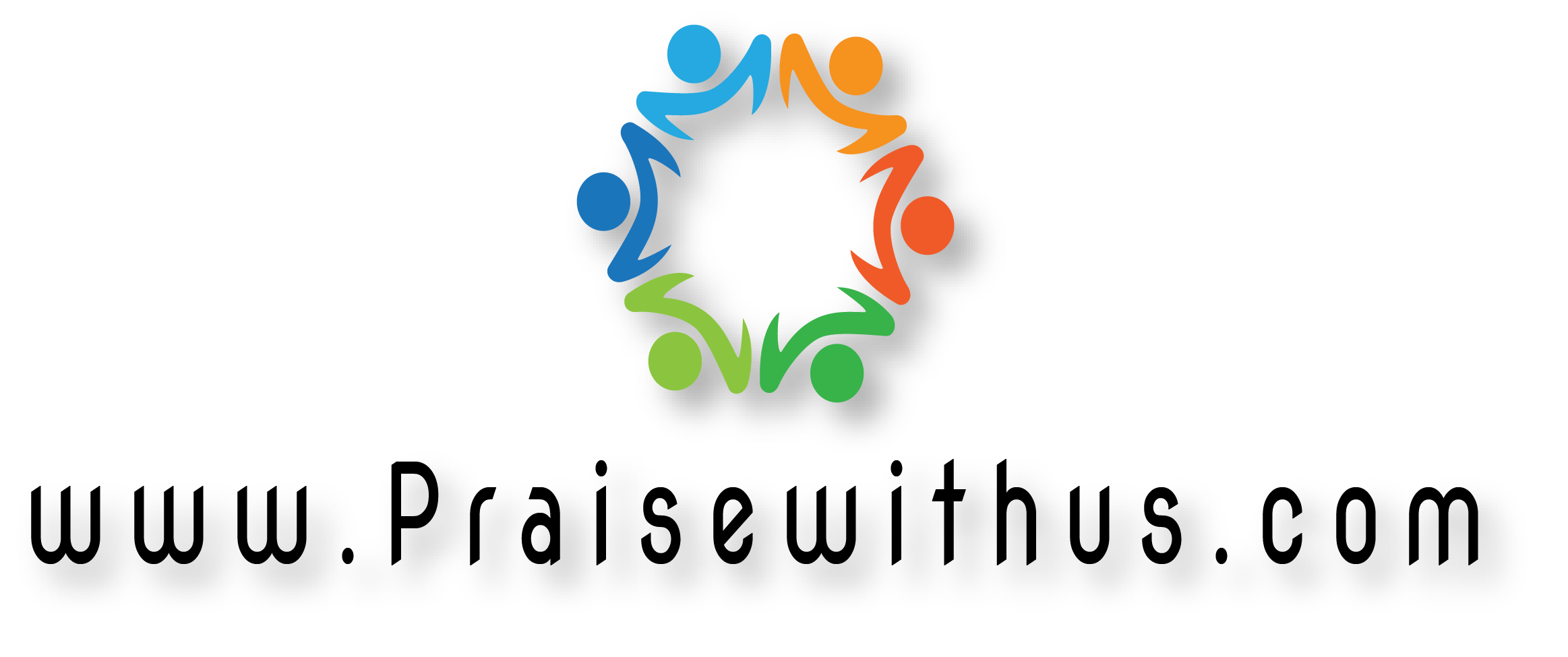 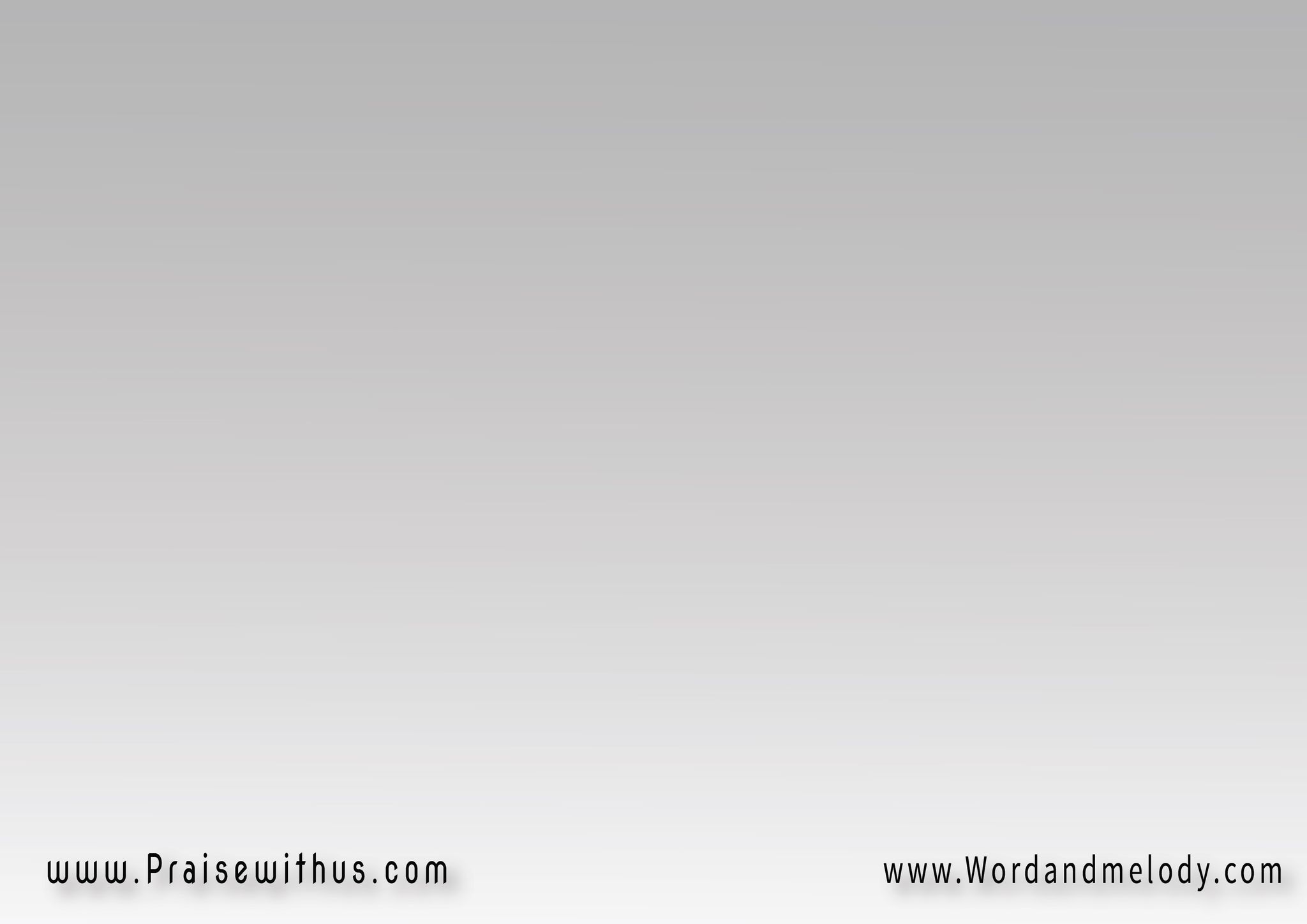 (يسوع نوري ونجايـا	
فطريقك غادي فأمان
أنت فرحي وكل هنايا
معاك ديما عايش فرحان)2
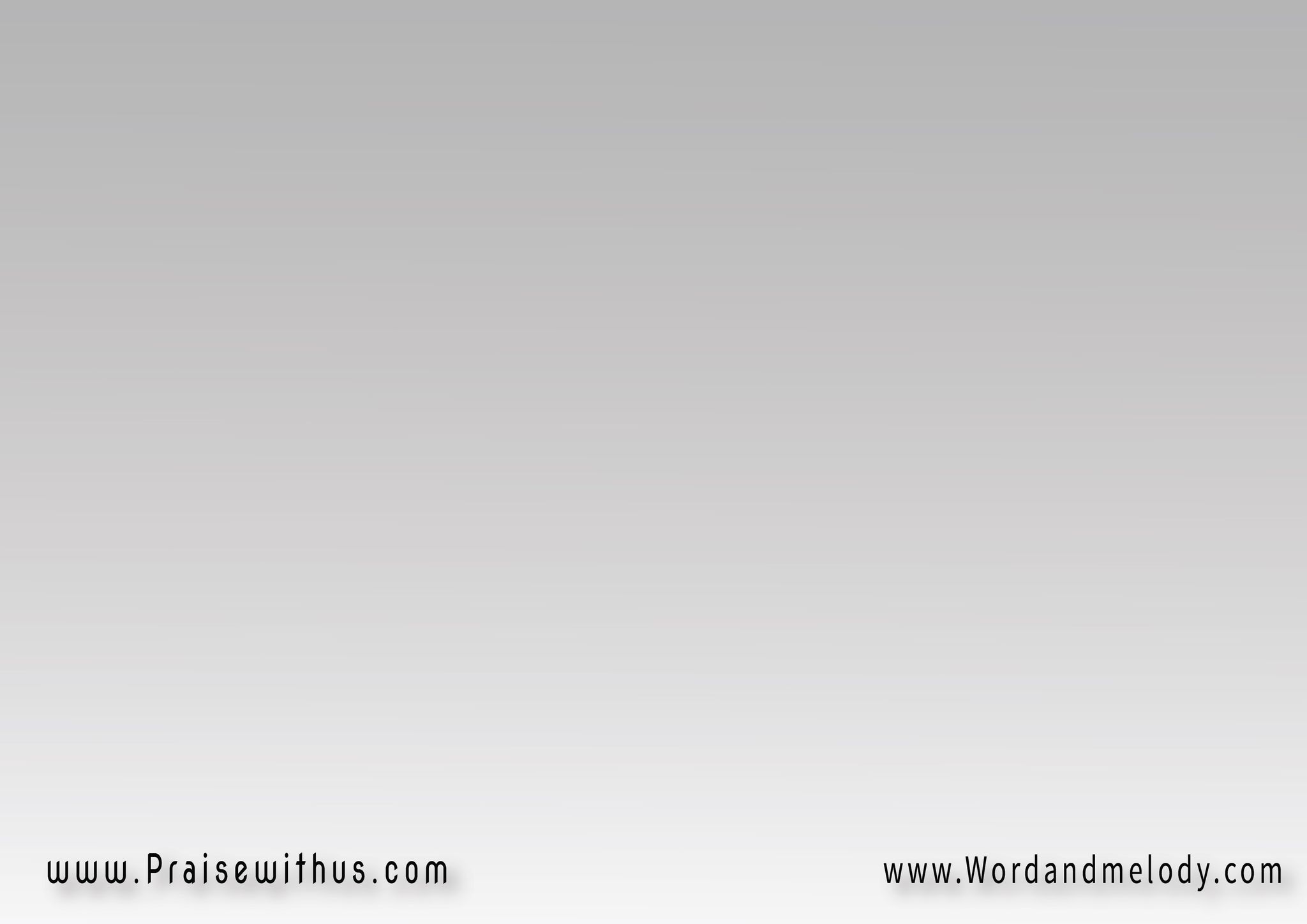 (بجناحك درقتينـي	
  بمحبتك سترتينــي
  عطيتيني كل الخيـر	
وبروحك عمرتيني)2
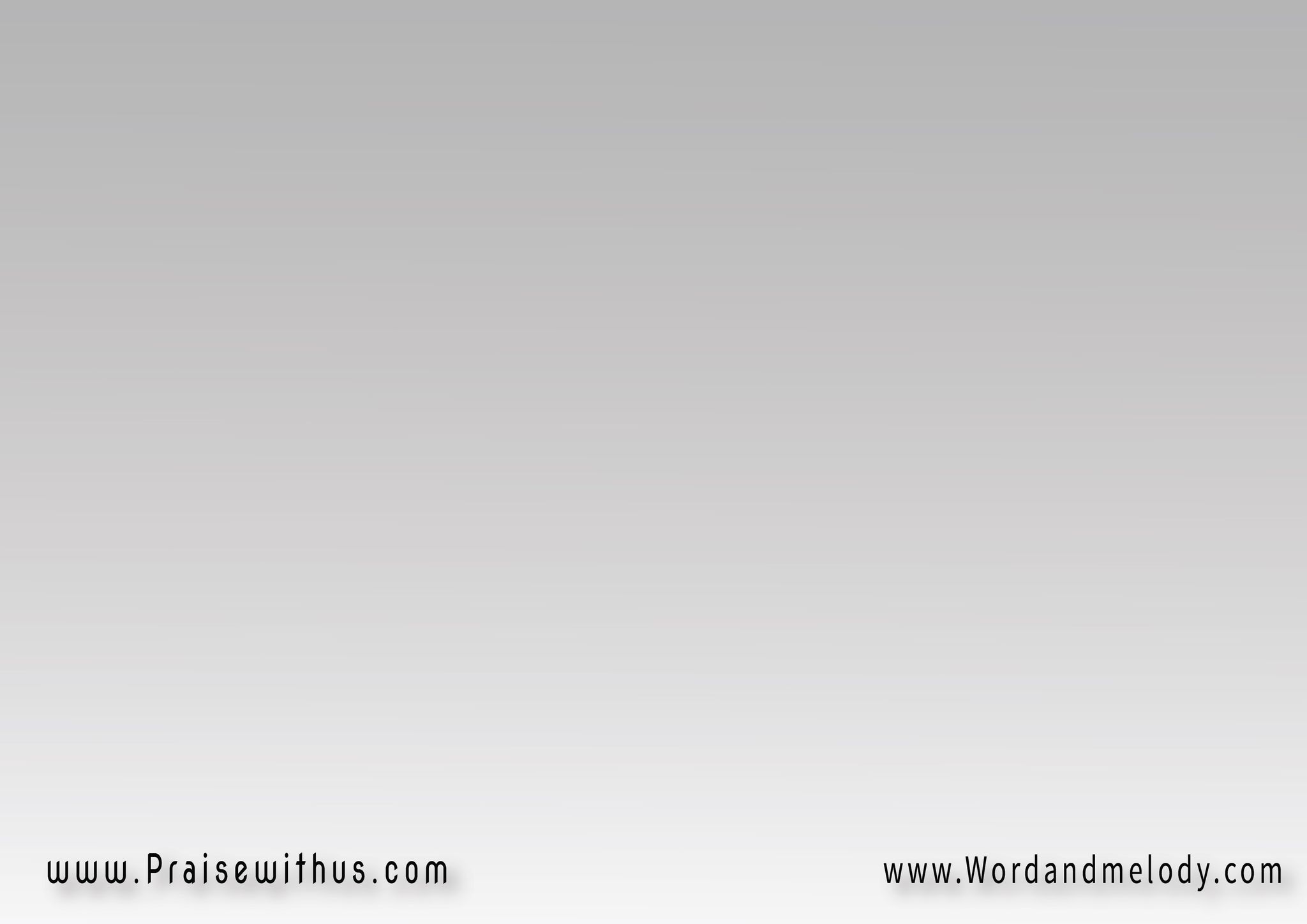 (يسوع يا حامي حياتي
هديتيني لطريق الصـلاح
أنت يا ربي وعوينـــــي
معاك ديما قلبي مرتـاح) 2
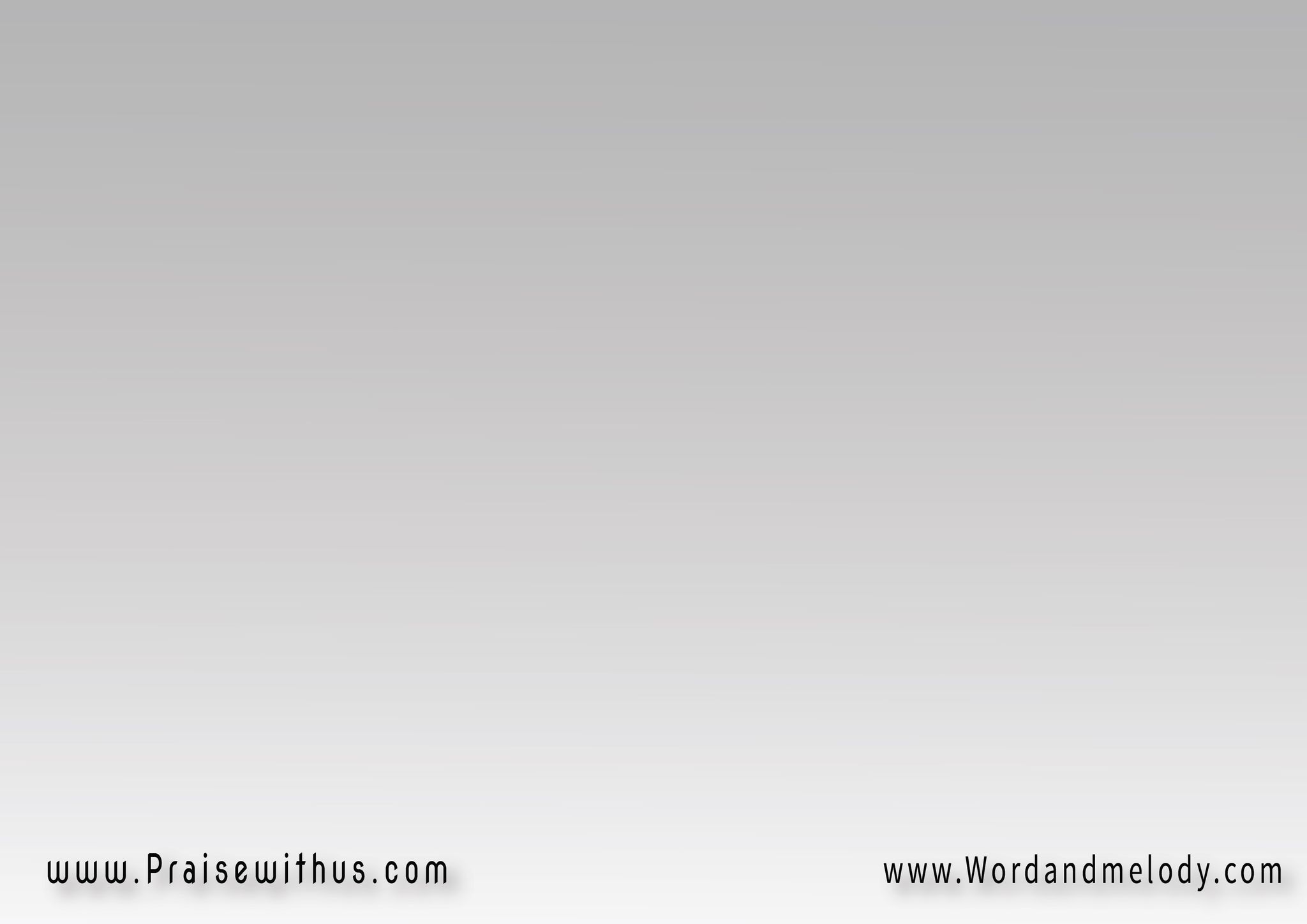 (يسوع نوري ونجايـا	
فطريقك غادي فأمان
أنت فرحي وكل هنايا
معاك ديما عايش فرحان)2
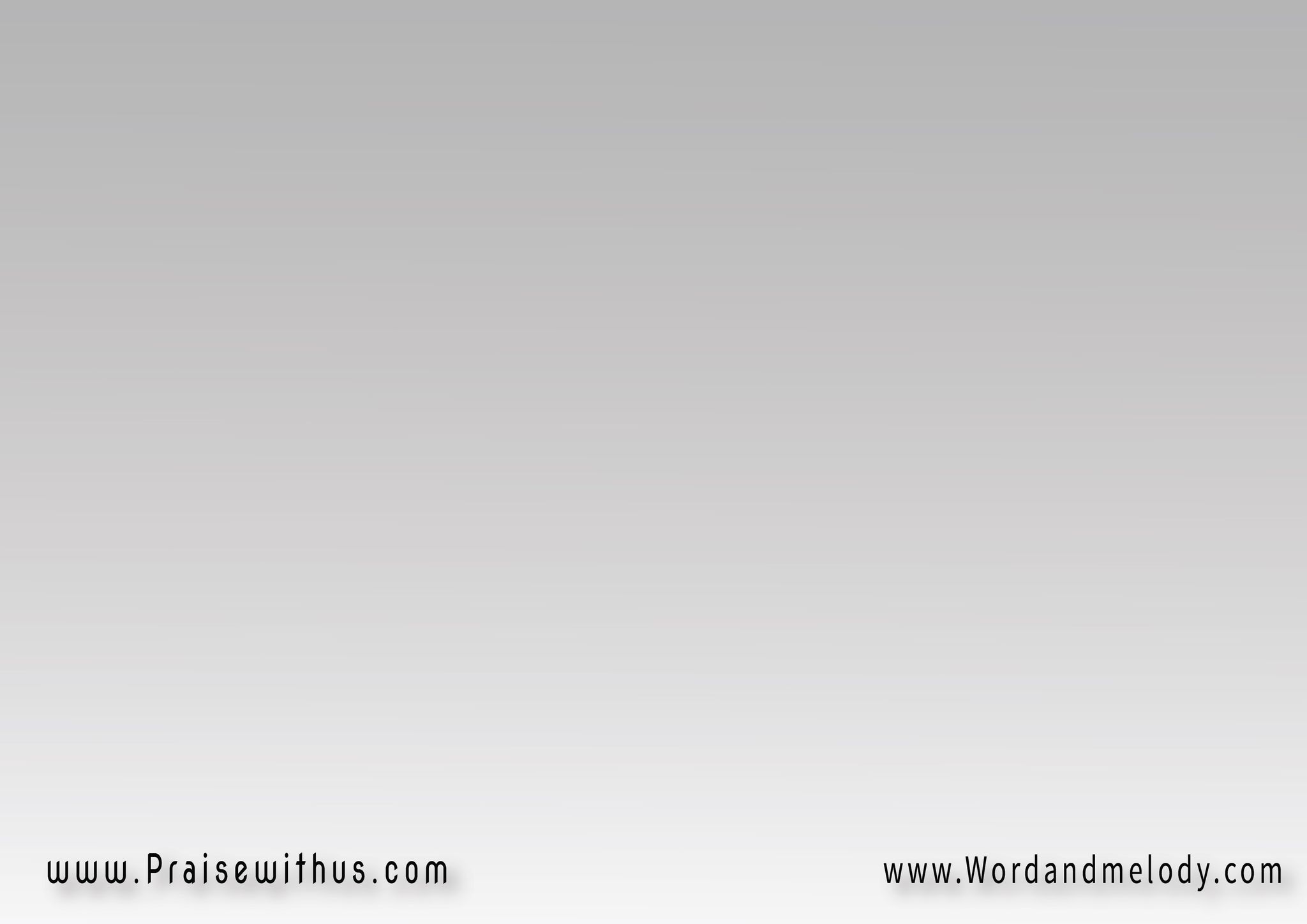 يسوع يا حامي حياتي
هديتيني لطريق الصـلاح
أنت يا ربي وعوينـــــي
معاك ديما قلبي مرتـاح
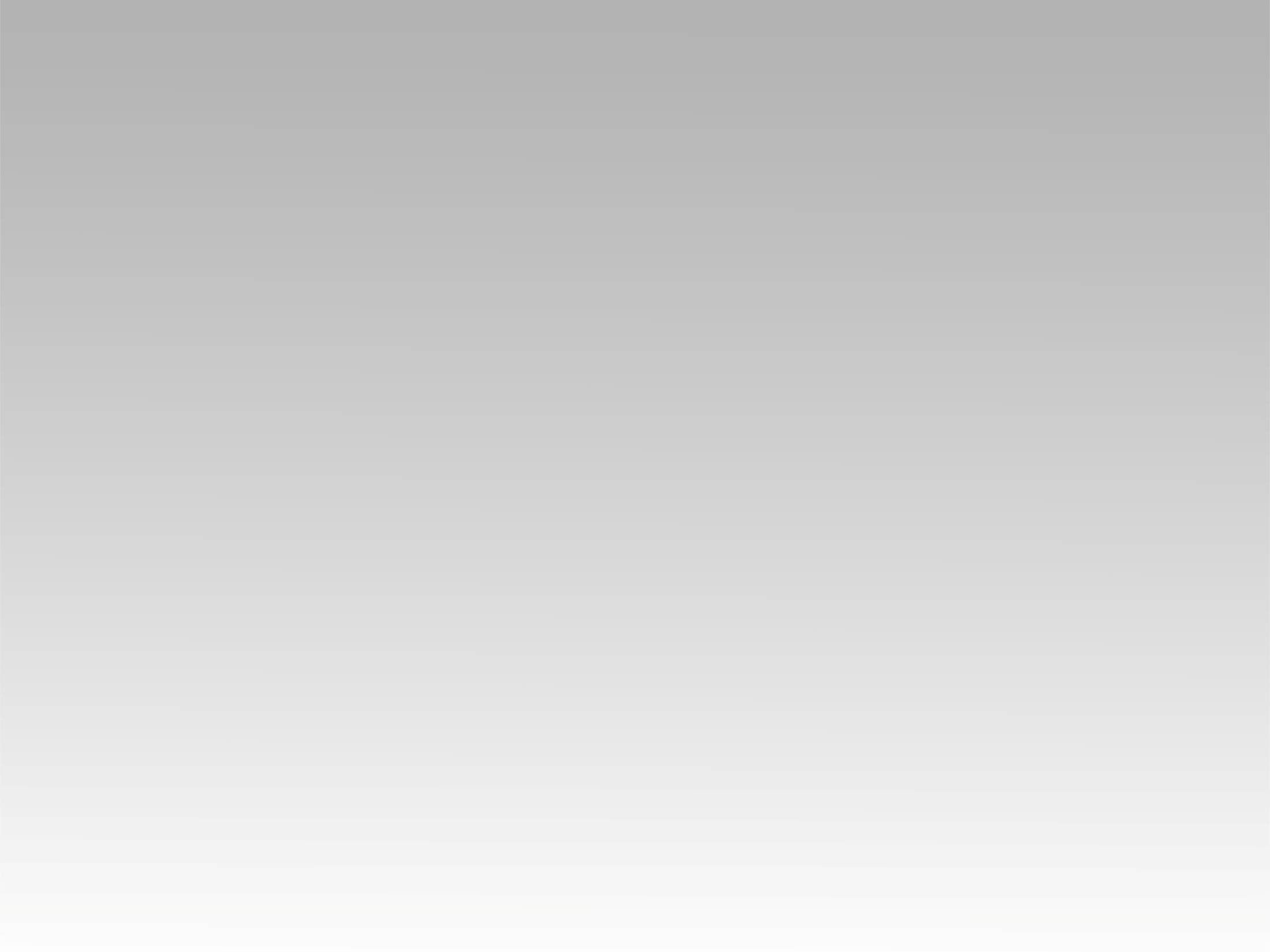 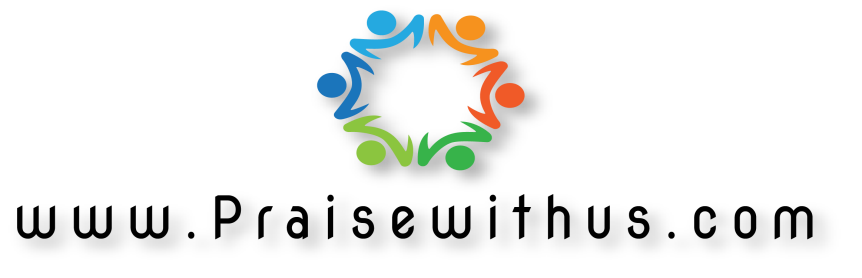